Past, present and future of the Generalized Optical Differentiation Wavefront sensor
Sebastiaan Haffert, Joost Wardenier, Rico Landman and Christoph Keller

Leiden Observatory, Leiden University
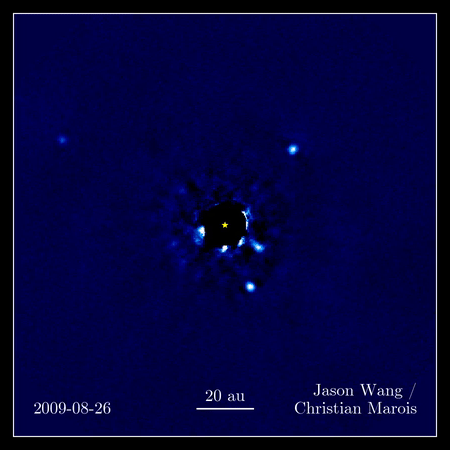 Optical Differentiation Wavefront Sensor
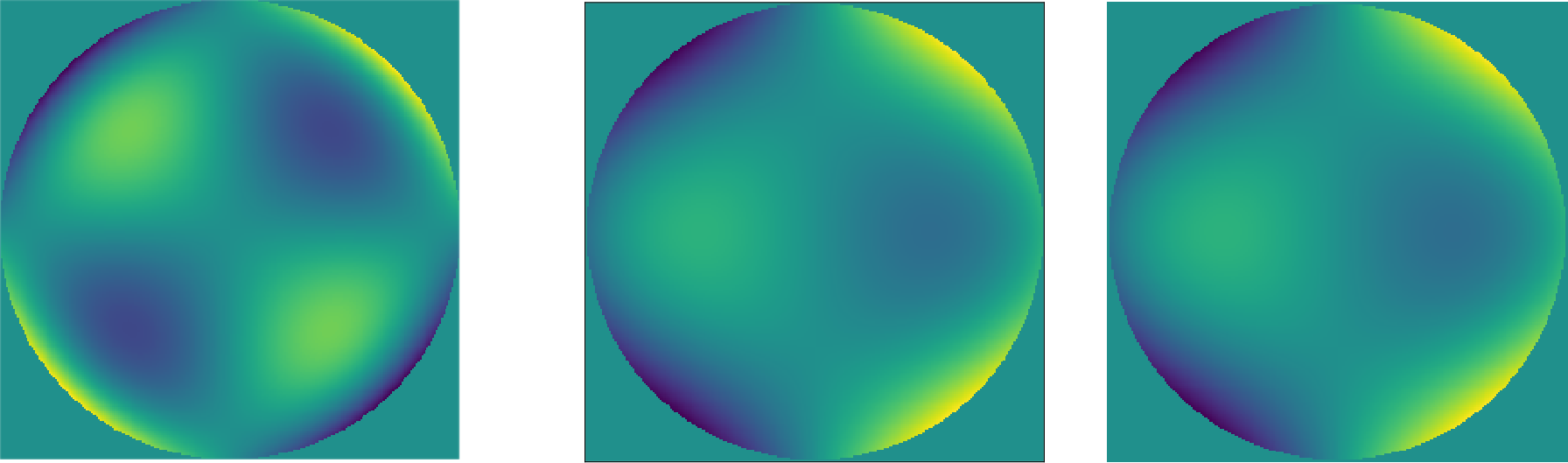 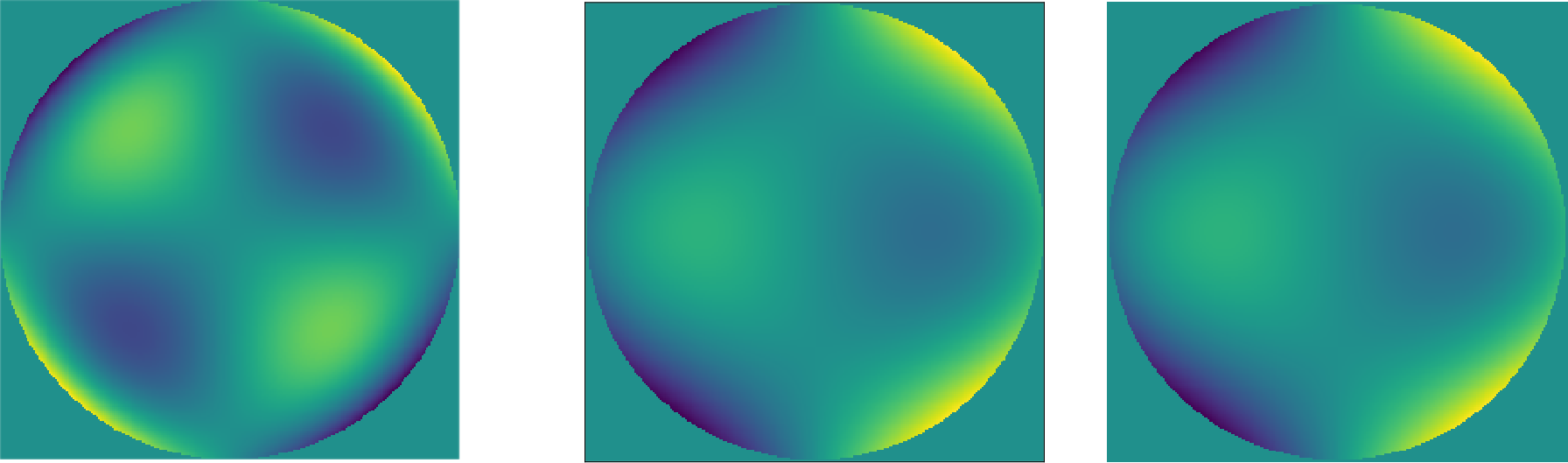 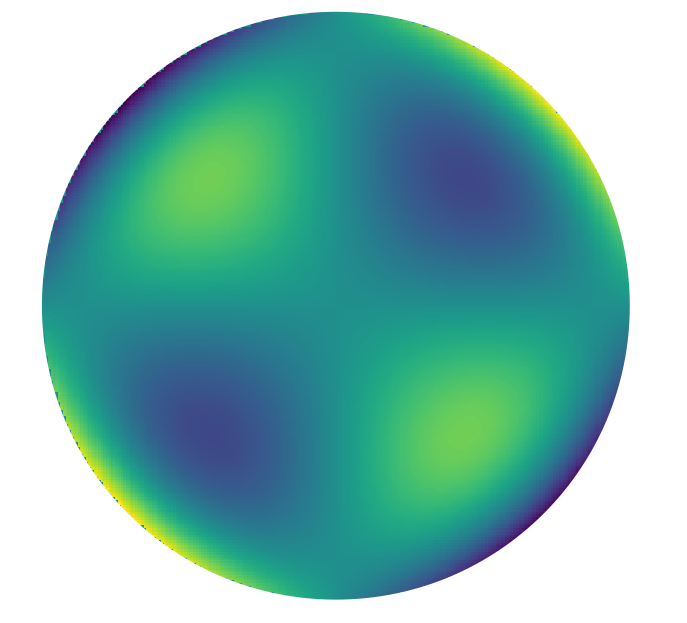 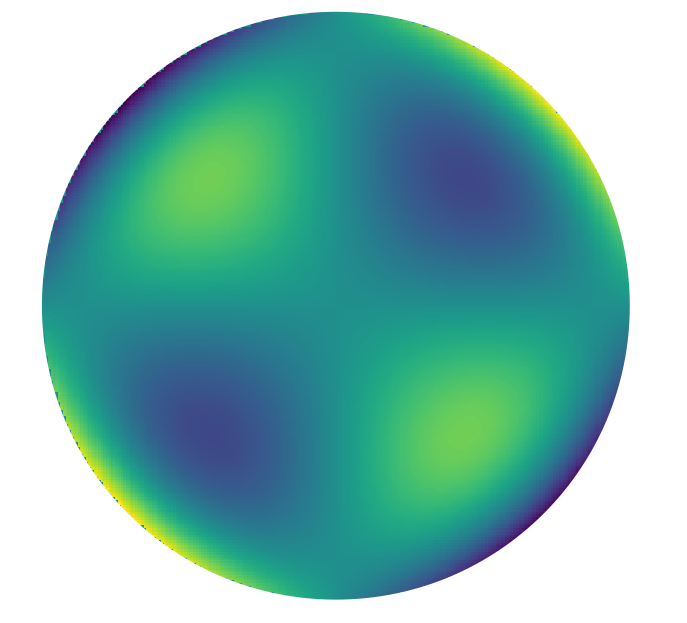 Optical Differentiation
Foucault knife-edge test
Response
Response
Input
Input
Response
Response
Input
Input
Response
Response
Input
Input
Hybrid amplitude mask
Hybrid amplitude mask
Response
Input
Generalised optical differentiation wavefront sensor. Haffert 2016
Hybrid amplitude mask
Response
Input
Generalised optical differentiation wavefront sensor. Haffert 2016
Optical Differentiation Wavefront Sensor
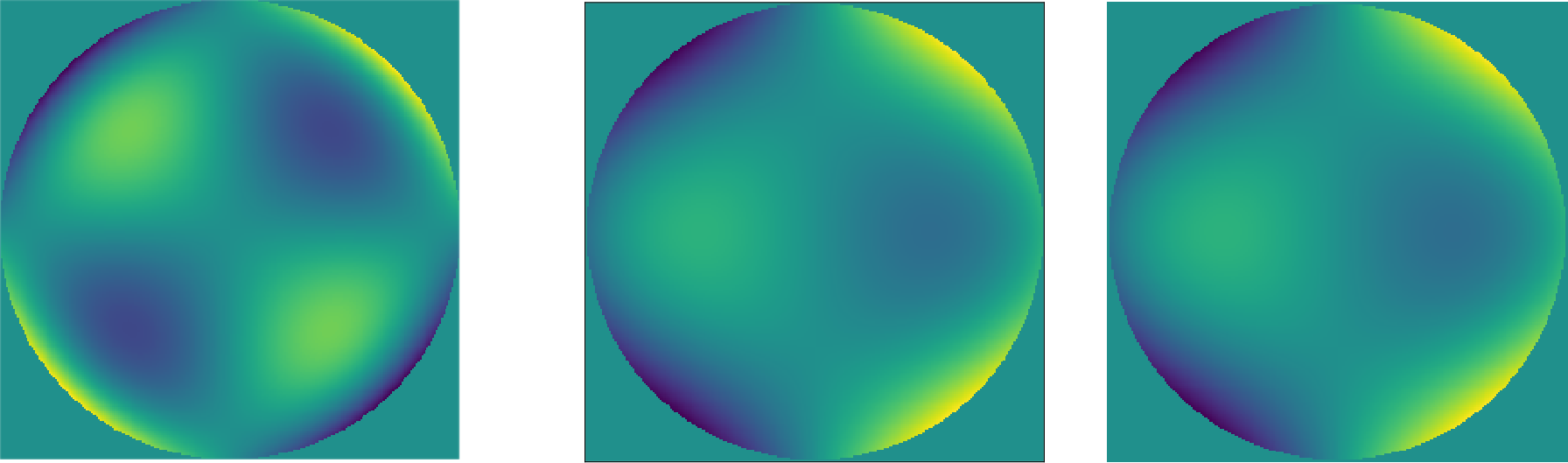 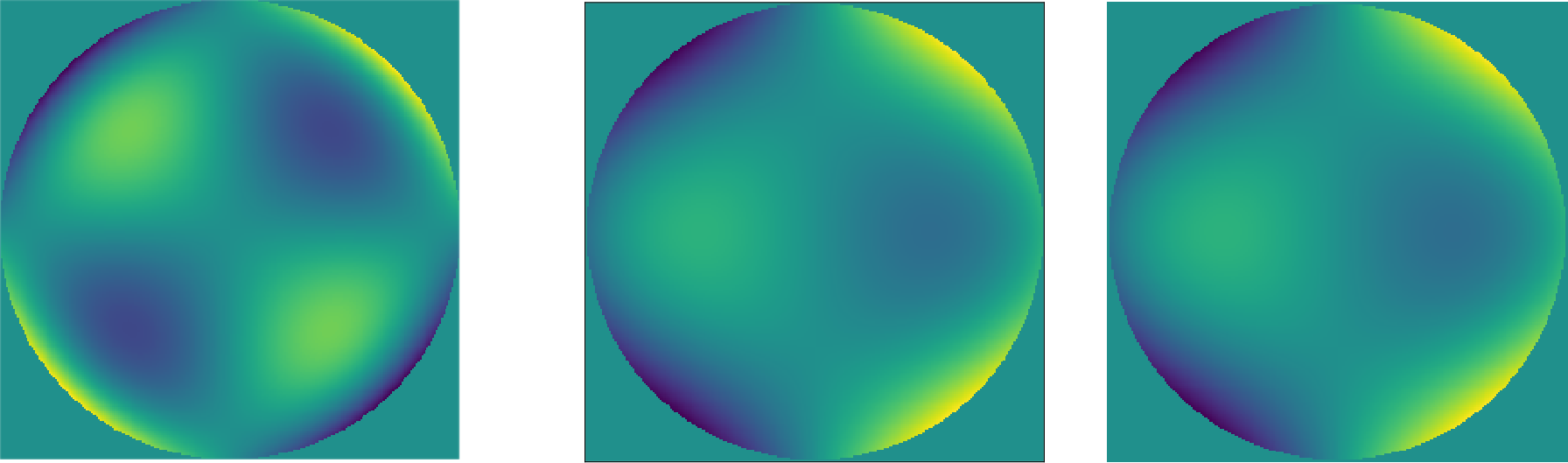 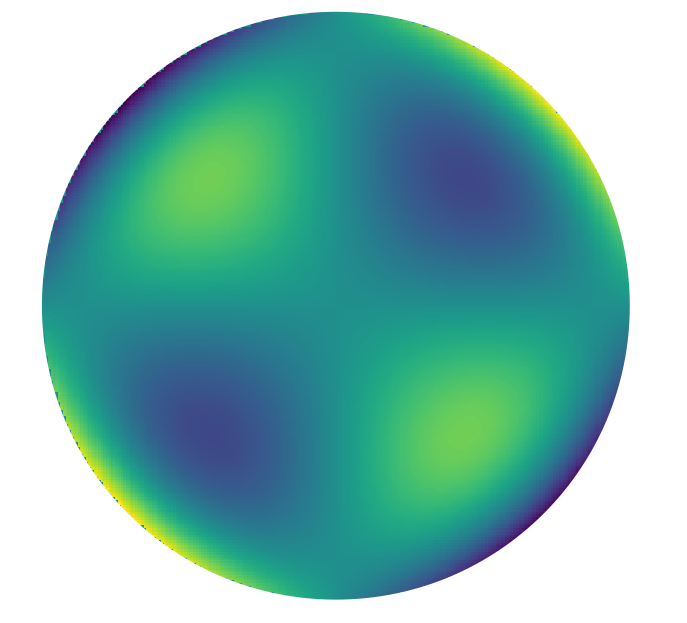 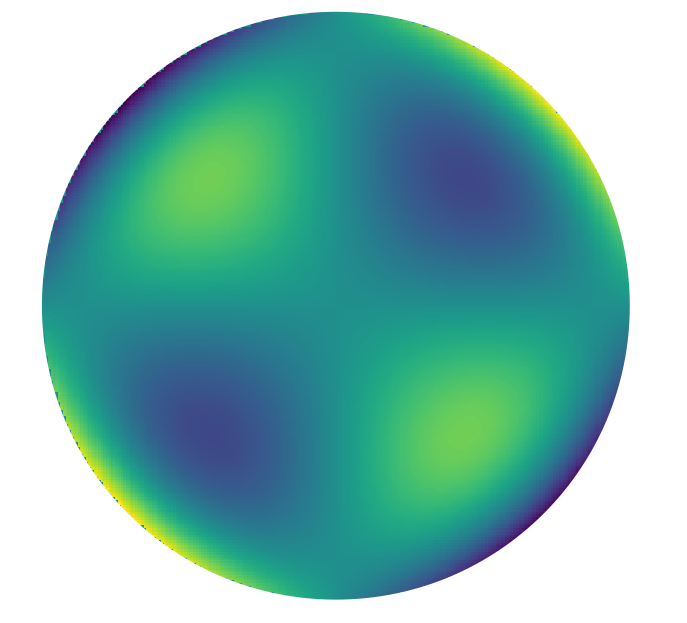 Leiden EXoplanet Instrument (LEXI)
A path-finder for high-contrast spectroscopy instrumentation
Wavefront sensing
High-resolution spectroscopy
William Herschel Telescope
High-contrast imaging
Adaptive Optics
Leiden EXoplanet Instrument (LEXI)
A path-finder for high-contrast spectroscopy instrumentation
Wavefront sensing
High-resolution spectroscopy
William Herschel Telescope
High-contrast imaging
Adaptive Optics
75 optical elements.
Set-up time of 5 days.
Evolution of LEXI from AO to XAO
Palomar strategy:
Downscale aperture to create an XAO system
William Herschel Telescope
1.2m off-axis segment
LEXI run December 2017
William Herschel Telescope
4.2m diameter
LEXI run June 2016
Why take an off-axis segment?
Better raw-contrast
We can more easily test new coronagraphs

Single-mode fiber injection scales with Strehl
Light gathering power versus coupling efficiency
We lose a factor of 16 in light but  we gain Strehl

No central obscuration
generalised Optical Differentiation wavefront sensor
Shack-Hartmann wavefront sensor
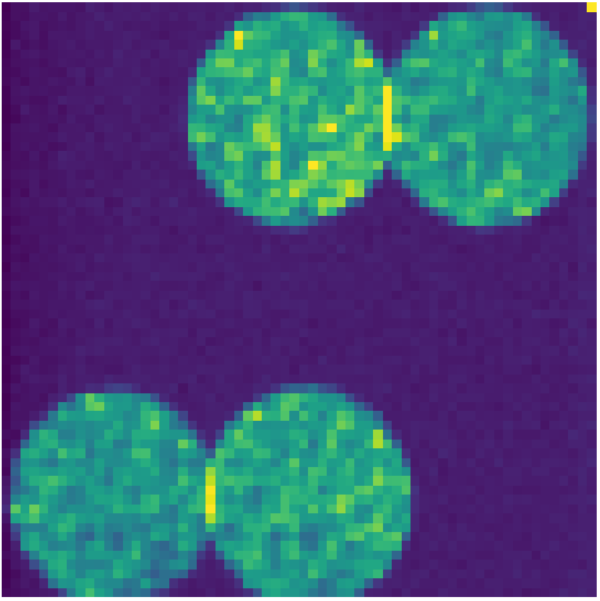 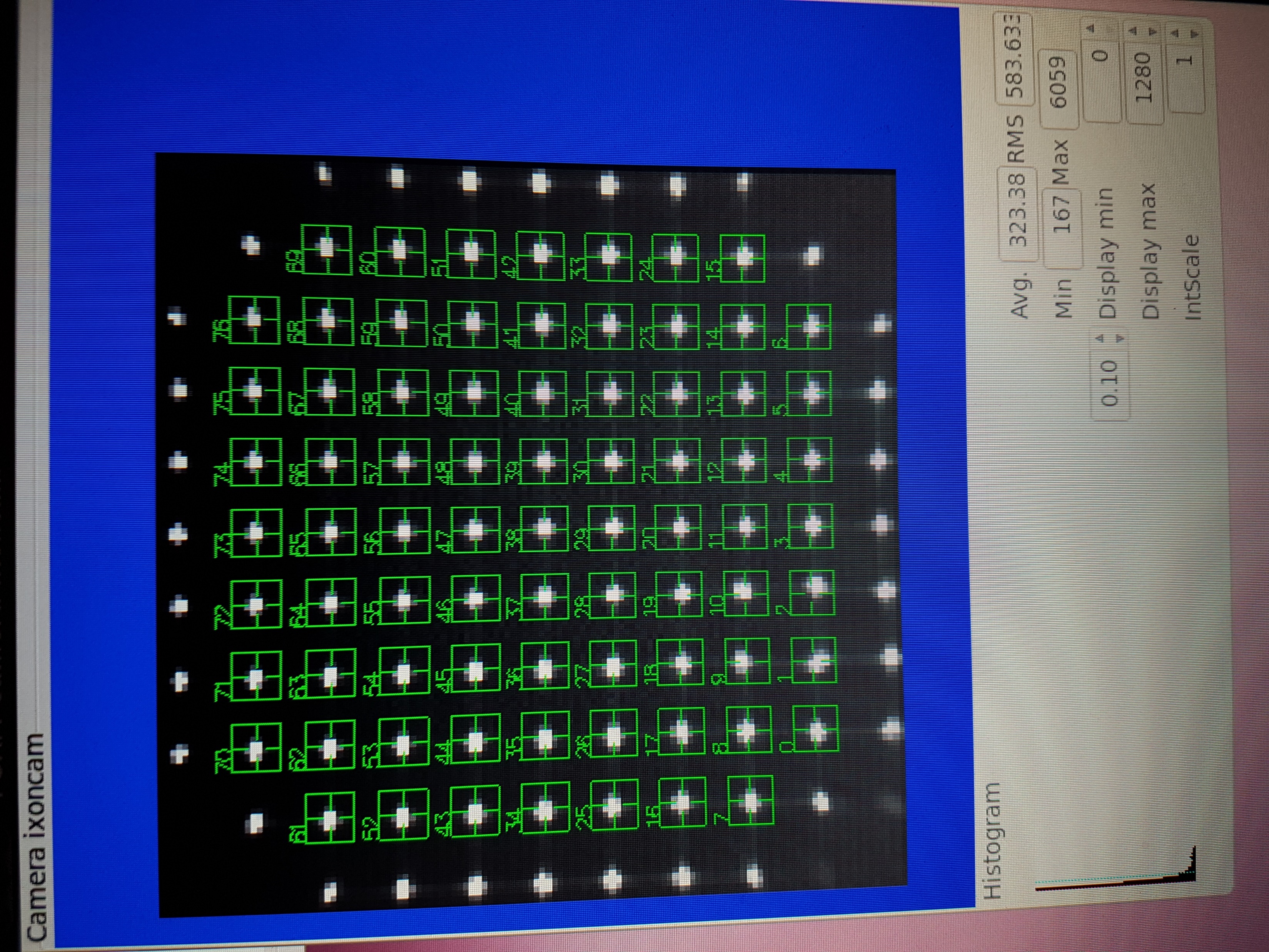 AO speed: 500 Hz
Number of modes: 75-80
Alpao 97-15 DM
AO speed: 800 Hz
Number of modes: 96
Alpao 97-15 DM
Haffert 2016, Haffert et al. (in prep)
Adaptive optics on
Adaptive optics off
50 Hz Imaging in R-band with 10 nm bandwidth
PSF quality improvement
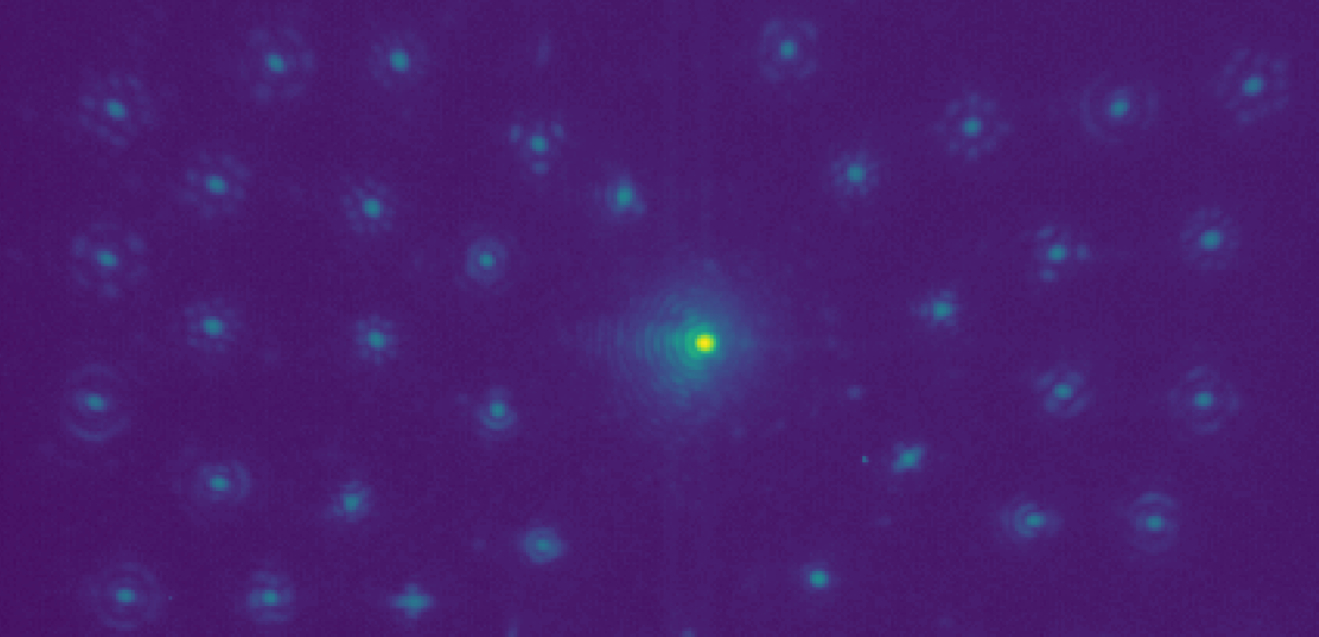 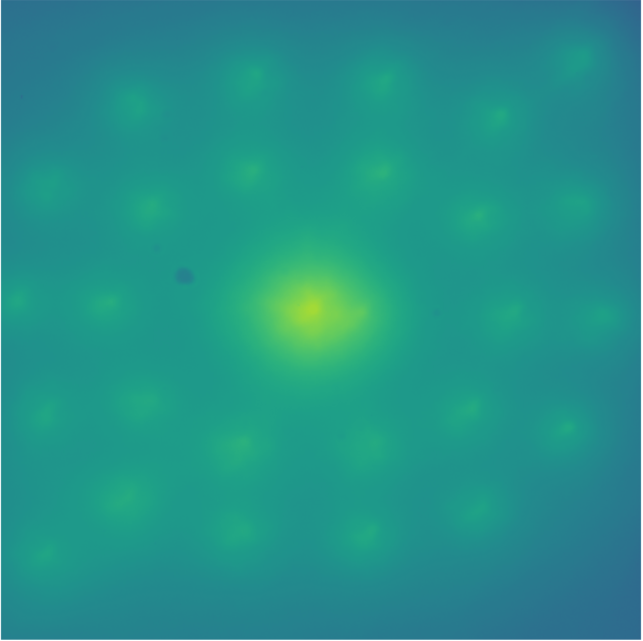 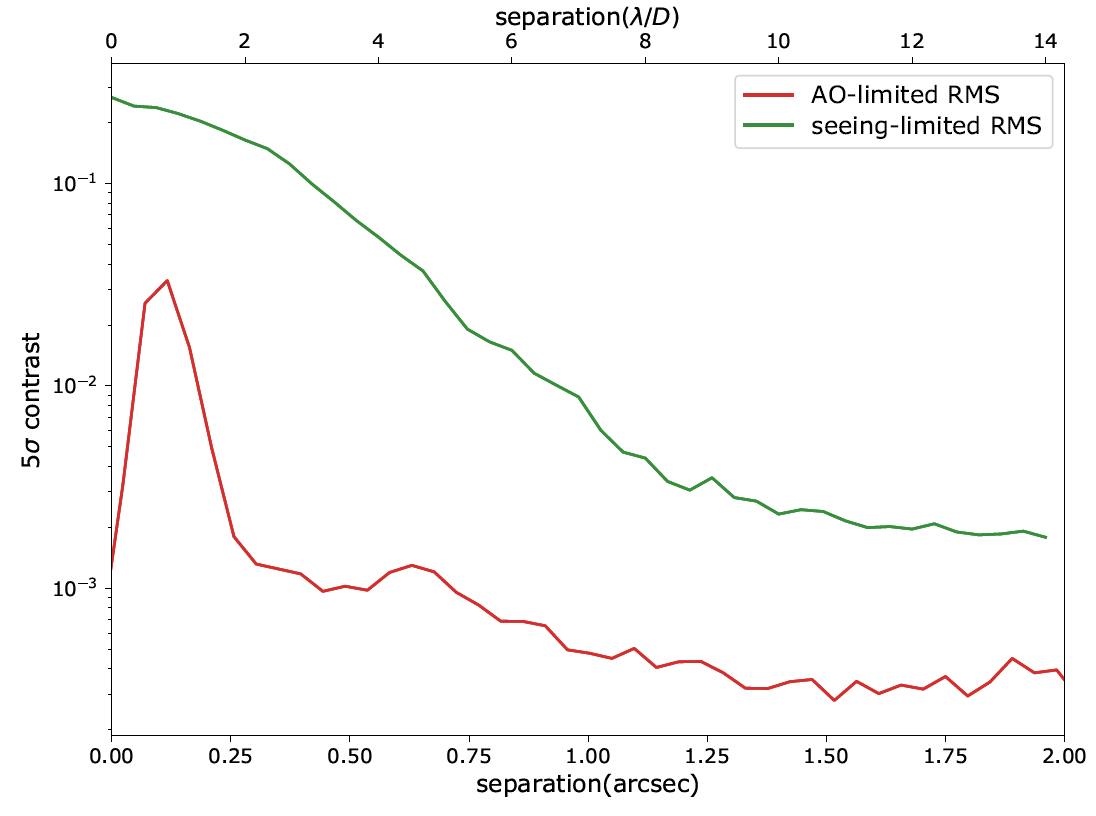 Atmospheric refraction is limiting us
Non-linear effects are important!
For high-contrast imaging we will not operate the WFS around its optimal performance point. 
We need to correct for NCPAs

If we go to lower wavelengths, there will be turbulence generated non-linearities

Residual atmospheric dispersion will also cause non-linearities
Important for visible light HCI!
Non-linear wavefront reconstruction
Forward modelling of full system 			(Frazin et al. 2018)

Optical gain tracking 			( M. van Kooten 2016, V. Deo 2018)

Non-linear system identification with neural networks			(R. Landman and S. Y. Haffert in prep).
What is a neural network?
Response
Pupil images
Input state
Wavefront
What is a neural network?
Response
Response
Pupil images
Input state
Wavefront
What is a neural network?
Response
Response
Pupil images
Input state
Wavefront
Reconstruction
What is a neural network?
What is a neural network?
Effectively a neural network is just a 
“non-linear interaction matrix”
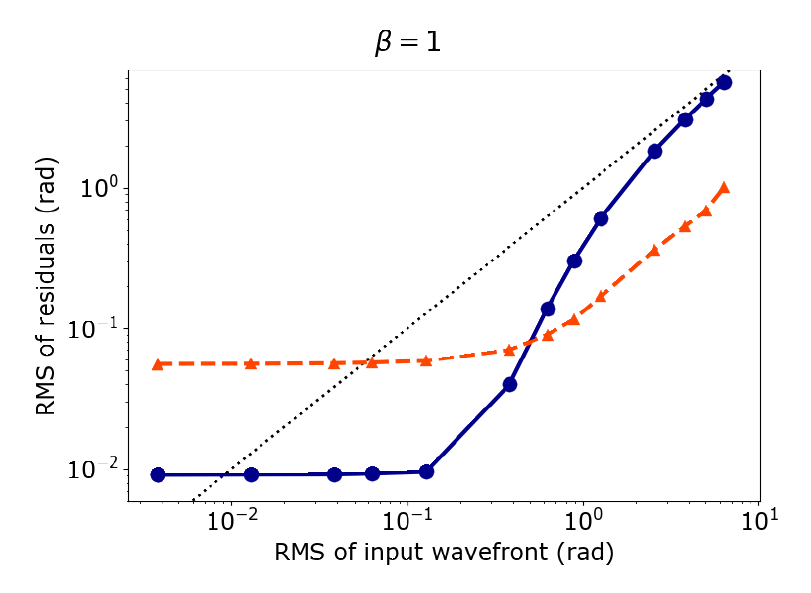 Rooftop wavefront sensor or Pyramid Wavefront sensor
Simulation
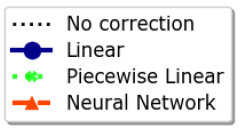 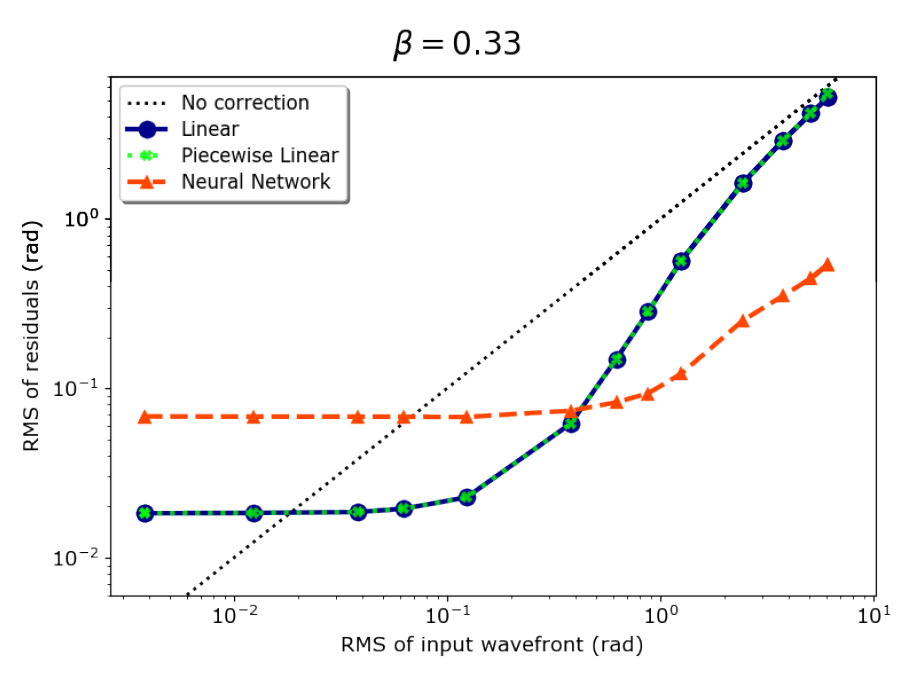 Simulation
Wavefront reconstruction in lab
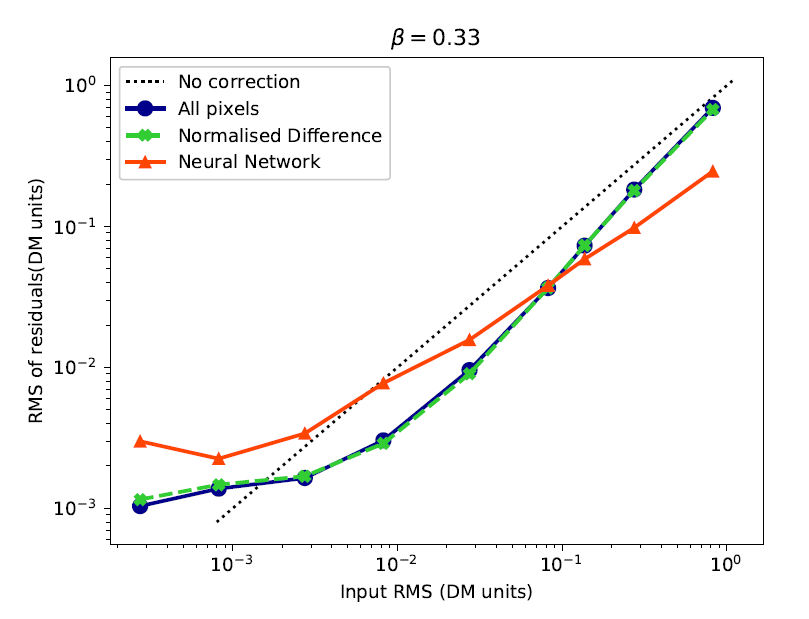 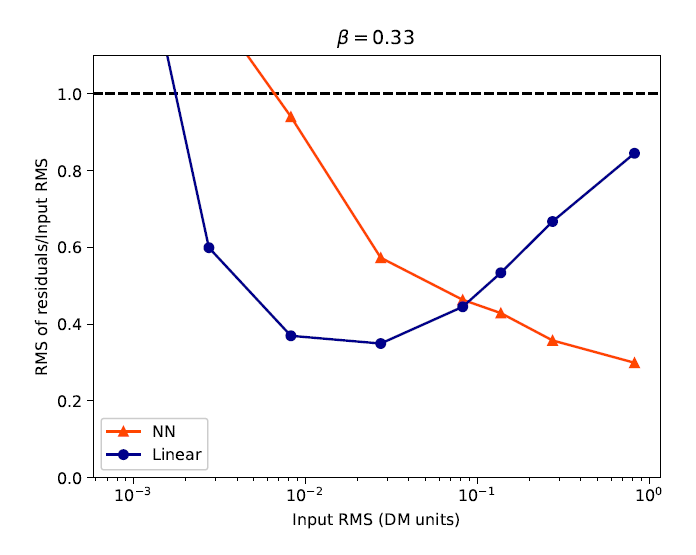 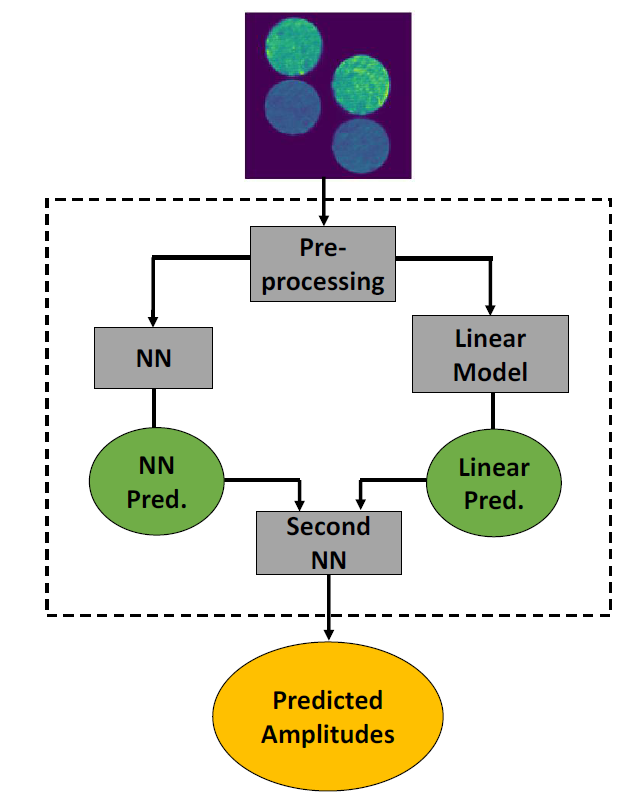 The combined performance
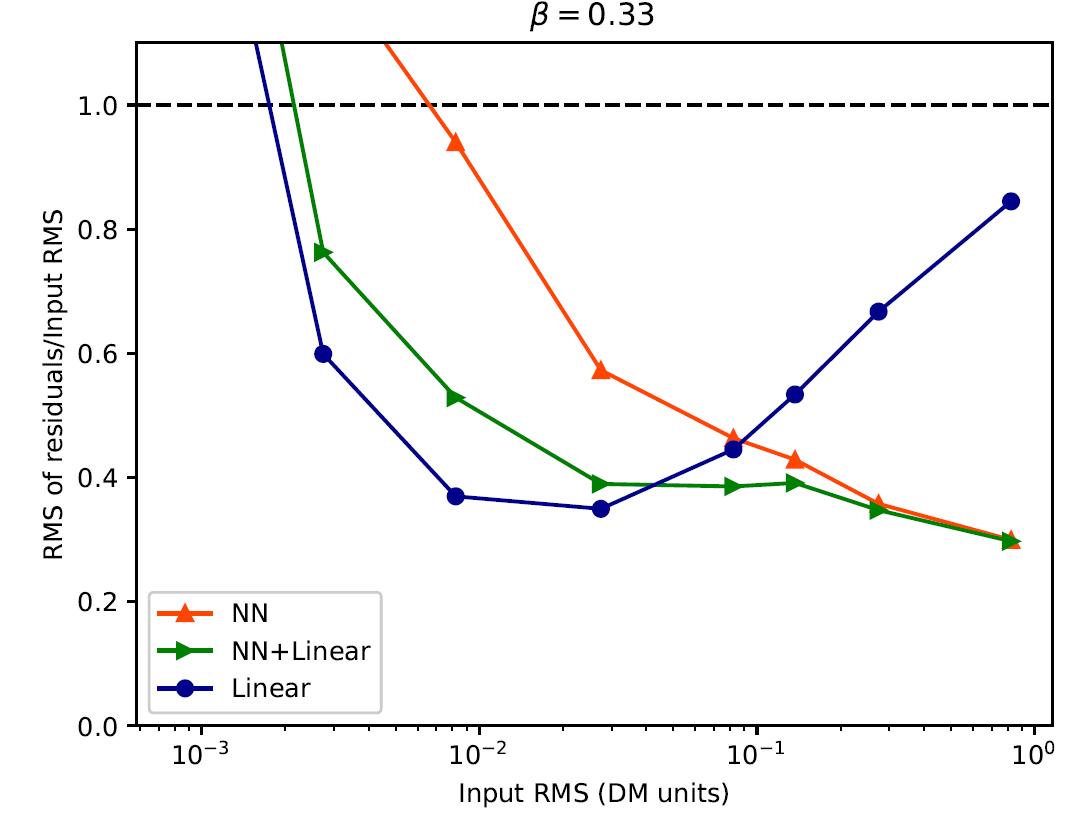 Merge sensing and control with reinforced learning
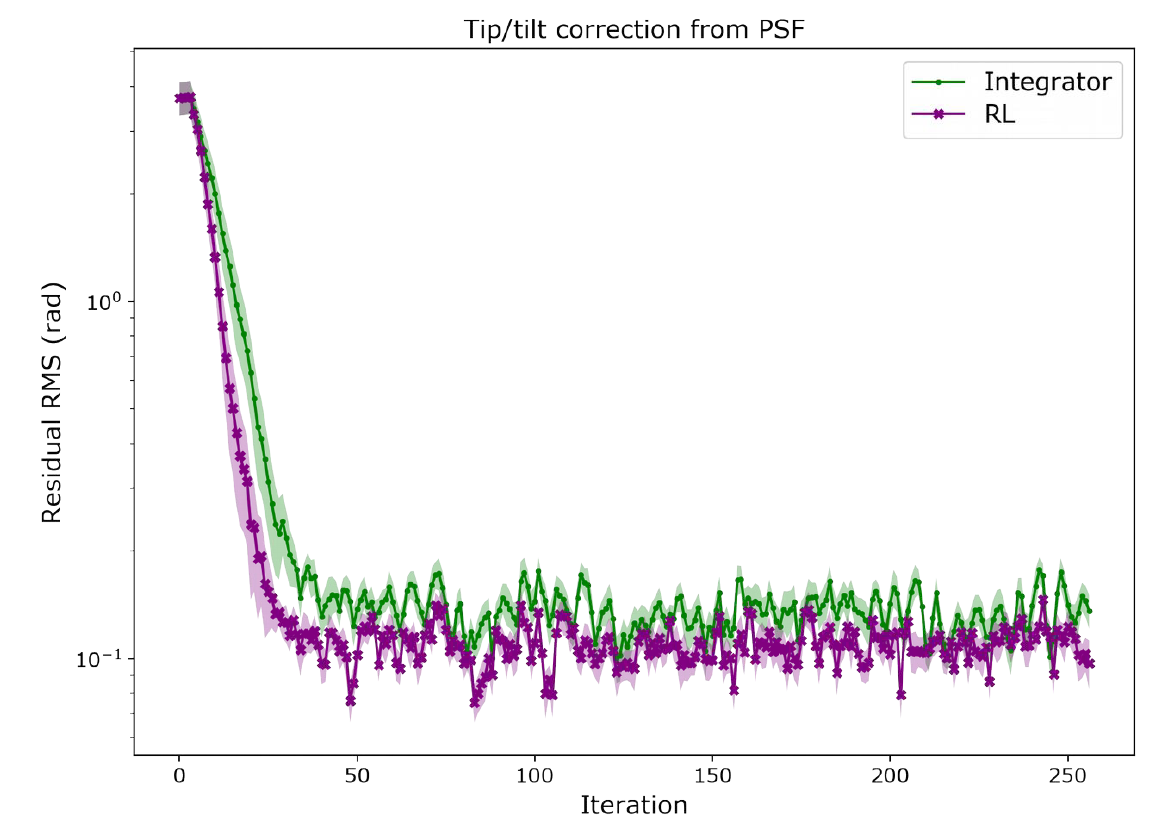 Predictive control with the g-ODWFS
A Data-Driven Closed-Loop Subspace Identification Approach

Step 1: Check if we can predict the turbulence using subspace identification
This seems to work, we verified it with simulation and on-sky data.

Step 2: Combine the predictor with a spatio-temporal control matrix
This works in simulation.
Conclusion
The g-ODWFS’s first on-sky test has been successful

Neural networks can be used for non-linear wavefront reconstruction

The g-ODWFS performs better in the large aberration regime
What is necessary for future XAO? Sensitivity or NCPA correction?

Merge sensing and control in one problem!
Let the control algorithm learn from its mistakes.
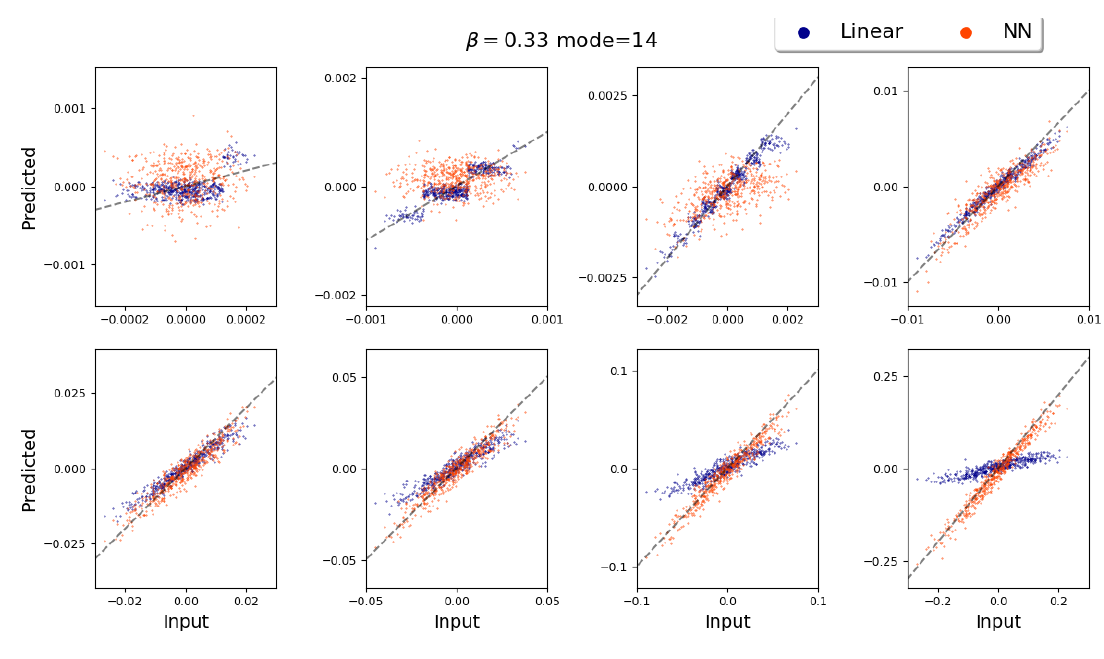